Оксид серы(VI). Серная кислота
Гафарова Алфинур Замилевна,
учитель химии МБОУ «Елховская СОШ» Альметьевского муниципального района Республики Татарстан
Выполните превращение
CuS—H2S—SO2—SO3

Рассчитайте  степени окисления серы в соединениях.

 Назовите вещества.
Тема урока:
Оксид серы(VI). Серная кислота
Цель урока:
Рассмотрение свойств и способов получения оксида серы (VI) и серной кислоты.
Повторение, углубление и закрепление знаний о свойствах кислотных оксидов и кислот
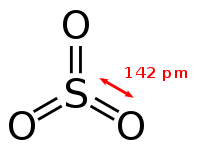 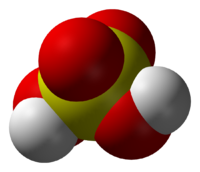 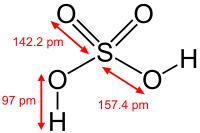 Оксид серы (VI)(Серный ангидрид)
молекулярная формула SО3
 степень окисления серы (+6). 
Ковалентная полярная связь
Молекулярная кристаллическая решетка
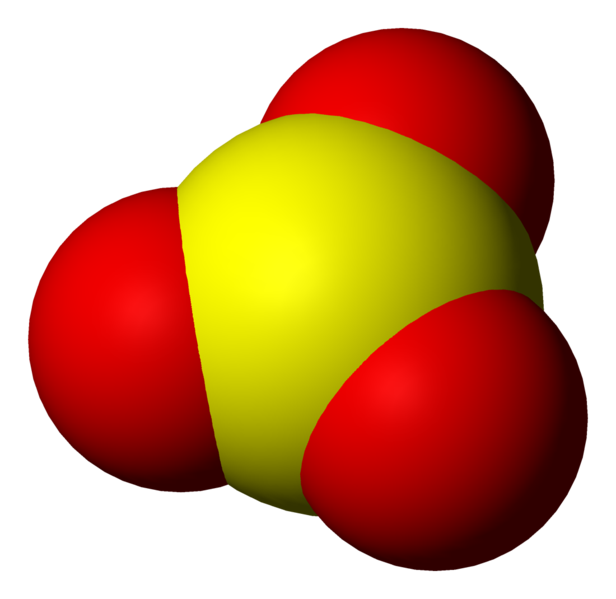 Оксид серы (VI) SО3 - ангидрид серной кислоты
бесцветная жидкость при комнатной температуре, затвердевающая уже при 17°С в твердую кристаллическую массу. 
На воздухе "дымит", сильно поглощает влагу (хранят в запаянных сосудах) SO3 + H2O → H2SO4
SO3 хорошо растворяется в 100%-ной серной кислоте, этот раствор называется олеумом. 
      (Tпл = 16,8 °С; Tкип = 45°С).
SО3 получают окислением SО2 только в присутствии катализатора (Рt или \/2О5) и  высоком давлении
                          to 
 2SO2 + O2  →  2SO3+ Q
Оксид серы (VI) используют для производства серной кислоты. Наибольшее значение имеет контактный способ получения
Химические свойства кислотных оксидов
ХИМИЧЕСКИЕ СВОЙСТВА КИСЛОТНЫХ ОКСИДОВ
 
1. Кислотный оксид +Вода= Кислота                     (р. соединения)
СO2 + H2O = H2CO3,      SiO2 – не реагирует
 
2. Кислотный оксид + Основание = Соль + Н2О      (р. обмена)
P2O5 + 6KOH = 2K3PO4 + 3H2O
 
3. Основной оксид + Кислотный оксид = Соль          (р. соединения)
CaO + SO2 = CaSO3
 
4. Менее летучие вытесняют более летучие из их солей
 
CaCO3 + SiO2 = CaSiO3 +CO2
Напишите уравнения реакций:
оксида серы (VI)+ вода,
оксида серы (VI) +щелочь,  
оксида серы (VI) + основной оксид 
Напишите названия полученных веществ.
Химические свойства оксида серы (VI)
Серный ангидрид - кислотный оксид.
1)При растворении в воде дает сильную двухосновную серную кислоту:
          Кислотный оксид +Вода= Кислота                     
    SO3  + H2O = H2SO4     
  Диссоциация протекает ступенчато:
H2SO4→ H+ + HSO4- (первая ступень, образуется гидросульфат – ион)
HSO4- → H+ + SO42-  (вторая ступень, образуется сульфат – ион)
H2SO4 образует два ряда солей - средние (сульфаты) и кислые (гидросульфаты)

2) Взаимодействие со щелочами  
 Кислотный оксид + Щелочь = Соль + Н2О      
2NaOH + SO3 → Na2SO4 + H2O
NaOH + SO3 (избыток) → NaHSO4
 SO3 + 2KOH = K2SO4 + H2O
           SO3  + 2OH - = SO42- + H2O
       
3) Взаимодействие с основными оксидами  
 Основной оксид + Кислотный оксид = Соль     
Na2O + SO3 → Na2SO4
СaO + SO3 = CaSO4
        SO3 - сильный окислитель.
СЕРНАЯ КИСЛОТА - H2SO4
Тяжелая маслянистая жидкость ("купоросное масло"); r = 1,84 г/см3; нелетучая, хорошо растворима в воде – с сильным нагревом; t°пл. = 10,3°C, t°кип. = 296°С, очень гигроскопична, обладает водоотнимающими свойствами (обугливание бумаги, дерева, сахара).
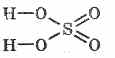 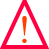 Помните!
Кислоту вливать малыми порциями в воду, а не наоборот!
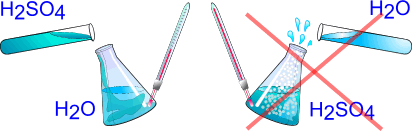 Химические свойства кислот
1. Изменяют окраску индикатора.
2.Реагируют с металлами в ряду активности до  H2   
(искл. HNO3 –азотная кислота)    
Ме + КИСЛОТА =СОЛЬ + H2↑          (р. замещения)
3. С основными (амфотерными) оксидами
МехОу +  КИСЛОТА= СОЛЬ + Н2О     (р. обмена)
4. Реагируют с основаниями  – реакция нейтрализации
 КИСЛОТА  + ОСНОВАНИЕ= СОЛЬ+ H2O    ( р. обмена)
5. Реагируют с солями слабых, летучих кислот - если образуется соль, выпадающая в осадок или выделяется газ:  ( р. обмена)
 Сила кислот убывает в ряду:
HI > HClO4 > HBr > HCl > H2SO4 > HNO3 > HMnO4 > H2SO3 > H3PO4 > HF > HNO2 >H2CO3 > H2S > H2SiO3 .
Каждая предыдущая кислота может вытеснить из соли последующую
Однако если Н2SO4 добавляется к растворам солей, то вытеснения кислот не происходит.
6. Разложение кислородсодержащих кислот при нагревании  
( искл. H2SO4 ; H3PO4 )
 КИСЛОТА = КИСЛОТНЫЙ ОКСИД + ВОДА       (р. разложения )
Напишите уравнения реакций:
Серная кислота + магний
Серная кислота + оксид цинка
Серная кислота + гидроксид меди(II)
Серная кислота + карбонат калия
Серная кислота +  хлорид бария
Химические свойства разбавленной серной кислоты
H2SO4 - сильная двухосновная кислота, водный раствор изменяет окраску индикаторов (лакмус и универсальный индикатор краснеют)
1) Диссоциация протекает ступенчато:
H2SO4→ H+ + HSO4- (первая ступень, образуется гидросульфат – ион)
HSO4- → H+ + SO42-  (вторая ступень, образуется сульфат – ион)
H2SO4 образует два ряда солей - средние (сульфаты) и кислые (гидросульфаты)
2)     Взаимодействие с металлами: 
Разбавленная серная кислота растворяет только металлы, стоящие в ряду напряжений левее водорода:
Мg0 + H2+1SO4(разб) → Mg+2SO4 + H20↑ 
Mg0 + 2H+ → Mg2+ + H20↑
3)     Взаимодействие с основными и амфотерными  оксидами:
ZnO + H2SO4 → ZnSO4 + H2O
ZnO + 2H+ → Zn2+ + H2O
4)     Взаимодействие с основаниями:
        H2SO4 + 2NaOH → Na2SO4 + 2H2O (реакция нейтрализации)
          H+ + OH- → H2O
Если кислота в избытке, то образуется кислая соль:
       H2SO4 + NaOH → NaНSO4 + H2O
       H2SO4 + Cu(OH)2 → CuSO4 + 2H2O
          2H+ + Cu(OH)2 → Cu2+ + 2H2O 
5)     Обменные реакции с солями: 
  образование газа -  как сильная нелетучая кислота серная вытесняет из солей другие менее сильные кислоты, например, угольную
K2CO3 + H2SO4 → K2SO4 + H2O + CO2↑
CO32- + 2H+ → H2O + CO2↑
образование осадка
BaCl2 + H2SO4 → BaSO4↓ + 2HCl
Ba2+ + SO42- → BaSO4↓
Качественная реакция на сульфат-ион:
Образование белого осадка BaSO4 (нерастворимого в кислотах) используется для идентификации серной кислоты и растворимых сульфатов.
Ва2+ + SO42- = ВаSО4↓.
Окислительные свойства Концентрированной серной кислоты
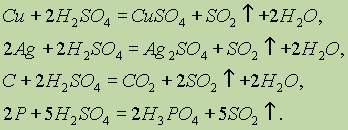 Значение серной кислоты.
Серная кислота является важнейшим продуктом основной химической промышленности, занимающейся производством неорганических кислот, щелочей, солей минеральных удобрений и хлора.
По разнообразию применения серная кислота занимает первое место среди кислот. Наибольшее количество ее расходуется для получения фосфорных и азотных удобрений. Будучи нелетучей кислотой, серная кислота используется для получения других кислот — соляной, плавиковой, фосфорной, уксусной и т. д. Много ее идет для очистки нефтепродуктов — бензина, керосина и смазочных масел — от вредных примесей. В машиностроении серной кислотой очищают поверхность металла от оксидов перед покрытием (никелированием, хромированием и др.). Серная кислота применяется в производстве взрывчатых веществ, искусственного волокна, красителей, пластмасс и многих других. Ее употребляют для заливки аккумуляторов. В сельском хозяйстве она используется для борьбы с сорняками (гербицид).
Соли серной кислоты.
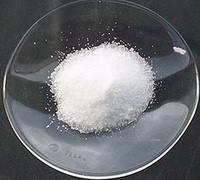 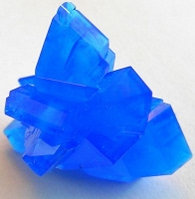 «Глауберова соль» (мирабилит) Nа2SO4•10Н2O была получена немецким химиком  И. Р. Глаубером при действии серной кислоты на хлорид натрия, в медицине ее используют как слабительное средство.
Медный купорос CuSO4•5Н2O широко используют в сельском хозяйстве для борьбы с вредителями растений.
Железный купорос FеSО4•7Н2O применяли раньше для лечения чесотки, гельминтоза и опухолей желез, в настоящее время используют для борьбы с сельскохозяйственными вредителями.
Гипс СаSO4•2Н2O находит широкое применение в строительном деле, в медицинской практике для накладывания гипсовых повязок, для изготовления гипсовых скульптур.
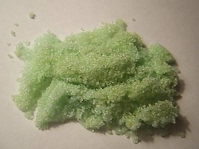 Токсическое действие
Серная кислота и олеум — очень едкие вещества. Они поражают кожу, слизистые оболочки, дыхательные пути (вызывают химические ожоги). При вдыхании паров этих веществ они вызывают затруднение дыхания, кашель, нередко —  ларингит, трахеит,  бронхит  и т. д.
 Аэрозоль серной кислоты может образовываться в атмосфере в результате выбросов химических и металлургических производств, содержащих оксиды серы, и выпадать в виде кислотных дождей. 
При наличии в атмосфере аэрозоля H2SO4, при выпадении кислотных дождей листовые пластинки растений, произрастающих в 1—2 км от предприятия, обычно бывают густо усеяны мелкими некротическими пятнами, образовавшимися в местах оседания капель.
Охрана окружающей среды. Охране окружающей среды в нашей стране уделяется большое внимание. На сернокислотных заводах предотвратить загрязнение окружающей среды удается путем герметизации аппаратуры, применением газоочистительных установок. 
Если произошло отравление газами, пострадавшего следует вынести на свежий воздух или использовать воздух, обогащенный кислородом, и дать для приема внутрь разбавленный раствор питьевой соды NaНСО3.
Если все же серная кислота попадет на тело, то места кожных поражений следует немедленно обмыть большим количеством воды, продолжительность обмывания 10—15 мин. 
Избегать применения щелочных растворов, которые при реакции с H2SO4 выделяют тепло и могут усугубить тяжесть поражения.
Осуществите превращения по схеме:
S—SO2—SO3—H2SO4-- Na2SO4

Zn – ZnSO4– Zn(OH) 2—ZnSO4—BaSO4
Домашнее задание. §13, упражнение  №2 на странице 38 и закончить составление уравнений реакций в ионном и сокращенном ионном виде (лаб.работа №6).
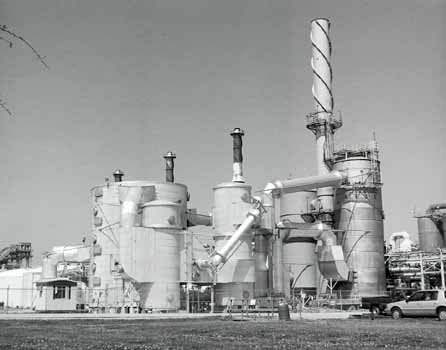 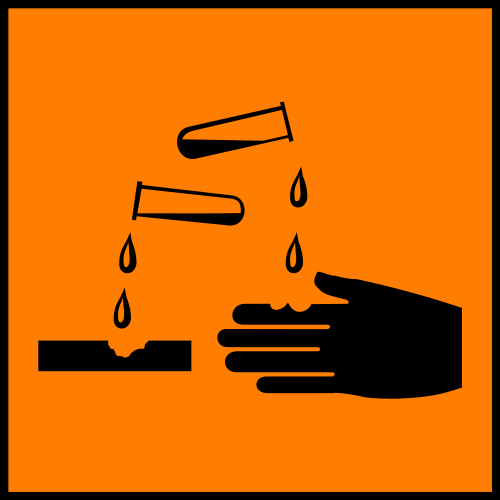 Спасибо  за урок.
Урок окончен.